Grant Hartzog, Ph.D.
Peer Review and Publication
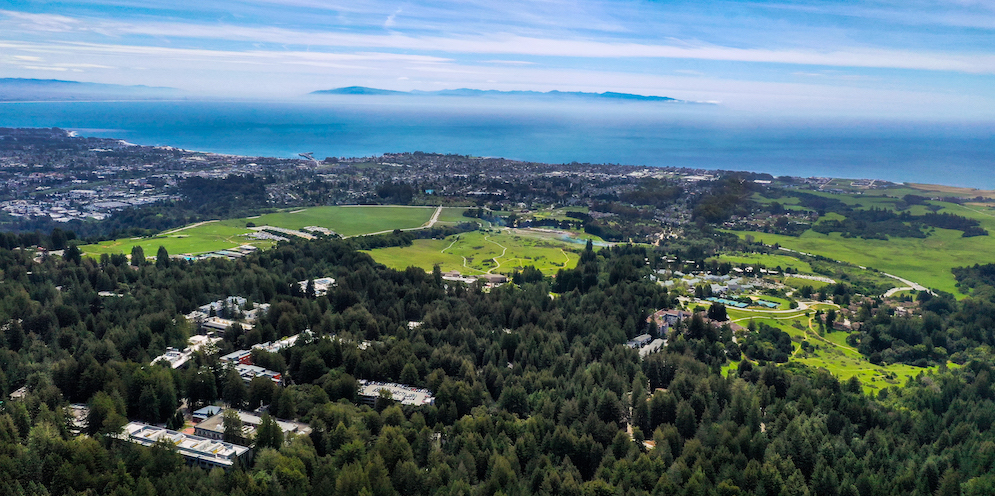 Professor of Molecular, Cell and Developmental Biology
University of California, Santa Cruz
My Career Path
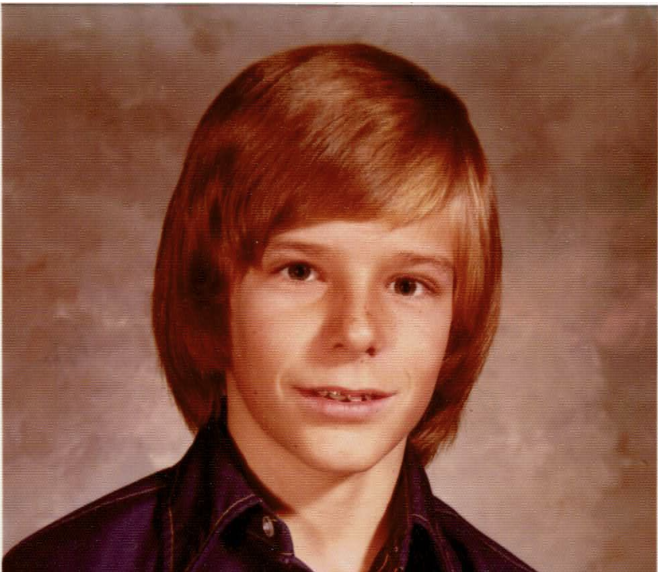 BA in Biophysics
UC Berkeley, 1984

Medical School  MD/PhD program  PhD
UC San Francisco
PhD in Biochemistry and Biophysics, 1992
Transcriptional regulation of the beta-globin promoter

Postdoctoral Fellowship in Genetics Department 
Harvard Medical School, 1992-1998
Genetic analysis of chromatin and transcription in yeast

Professor of Molecular, Cellular and Developmental Biology
UC Santa Cruz, 1998-present
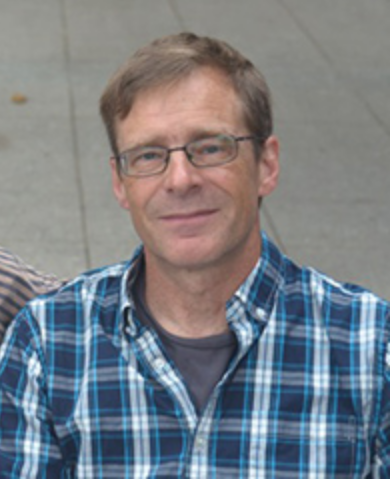 [Speaker Notes: Oklahoma---Philippines—Oklahoma—Sacramento]
My Career Path
Professor of Molecular, Cellular and Developmental Biology
1998-2004,  Assistant Professor
2004-2009,  Associate Professor (with tenure)
2009-now,	  Professor
2018-now,   Associate Dean, Physical and Biological Sciences Division

Research
Roles of Spt4/Spt5 in transcription elongation, chromatin maintenance and pre-mRNA processing
Defining the molecular basis of Wolbachia-host interactions

Funding
NIH and Foundations for graduate school 
NIH, NSF, local cancer charity and internal university funds as an independent investigator
Administrative stipends
[Speaker Notes: When looking for jobs consider:

	will I gain new knowledge and skills?
	is this a place where I can be successful?
		-are necessary resources available?
		-is institution invested in my success?
		-who are/will be my colleagues?]
Why Global Health?
Teaching is largely centered on topics related to and students interested in healthcare

Recent interest in Wolbachia
Gram negative intracellular bacteria
Infect ~70% of all insect species, a number of filarial parasites of humans
Wolbachia is required for survival of adult filarial nematode
Wolbachia may reduce transmission of certain viruses by insects
              (e.g., dengue, yellow fever, chikunga, Zika)
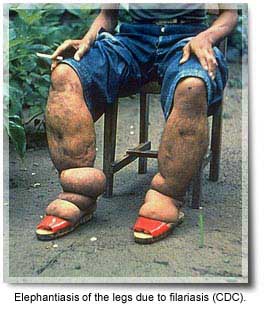 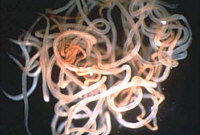 River blindness
Onchocerca volvulus
Elephentiasis
Brugia malayi
[Speaker Notes: Global health education will meet needs of students who wish to serve their communities locally as well as students who are interested in working internationally.]
Peer Review and Publication
Goal:  Find the widest possible audience for your work

Process:
Author submits manuscript, with cover letter, to journal
Editor evaluates for suitability
Expert reviewers
No thank you
Not suitable
Appropriate for journal
Peer Review and Publication
Goal:  Find the widest possible audience for your work

Process:
Editor evaluates reviews
Expert reviewers
Reviews completed and returned
~2-4 weeks
Peer Review and Publication
Goal:  Find the widest possible audience for your work

Process:
Manuscript accepted for publication
Editor evaluates reviews
Expert reviewers
No thank you
rejects
Reviews completed and returned
~2-4 weeks
Peer Review and Publication
Goal:  Find the widest possible audience for your work

Process:
Author revises manuscript, with point-by-point response to reviewers
Revised manuscript
resubmitted
Returned for revision
Editor evaluates reviews
Send for re-review
Expert reviewers
Reviews completed and returned
Peer Review and Publication
Goal:  Find the widest possible audience for your work

Process:
Author revises manuscript, with point-by-point response to reviewers
Manuscript accepted for publication
Revised manuscript
resubmitted
Returned for revision
Editor evaluates reviews
Expert reviewers
No thank you
rejects
Reviews completed and returned
Peer Review and Publication:  Tips
Pick an appropriate journal
Read the journal’s instructions to authors
Write a clear cover letter
Editor may not be an expert in your subfield
Put your work in context
What important problem is addressed?
What is the main message of the paper?
Why appropriate for this journal and of interest to its readers?
Consider your potential reviewers
Read reviews carefully
Get advice from colleagues
[Speaker Notes: Frequently, journals ask for a list of potential reviewers (outside of your institution and free from conflicts—i.e., no collaborators)
They may also give you the option to exclude certain people (competitors) as reviewers, but they are under no obligation to honor your wishes.]